Me presenter
date
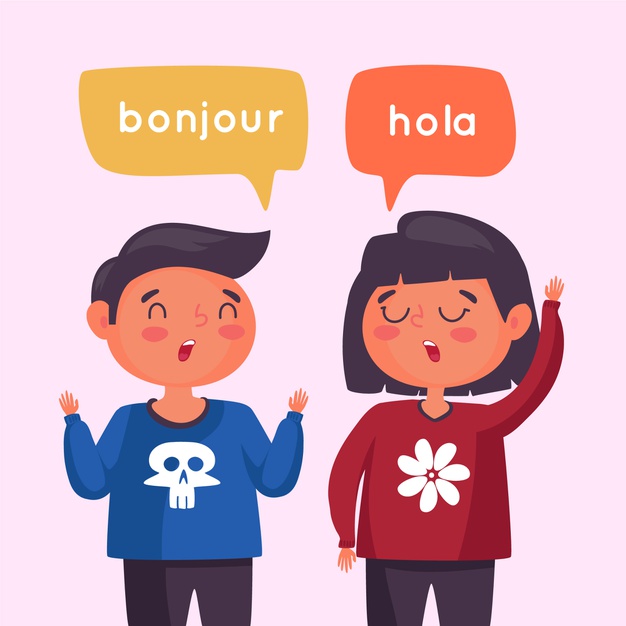 Je comprends quand on me demande comment je m’appelle, d’où je viens et l’âge que j’ai. Je sais répondre.
la politesse
date
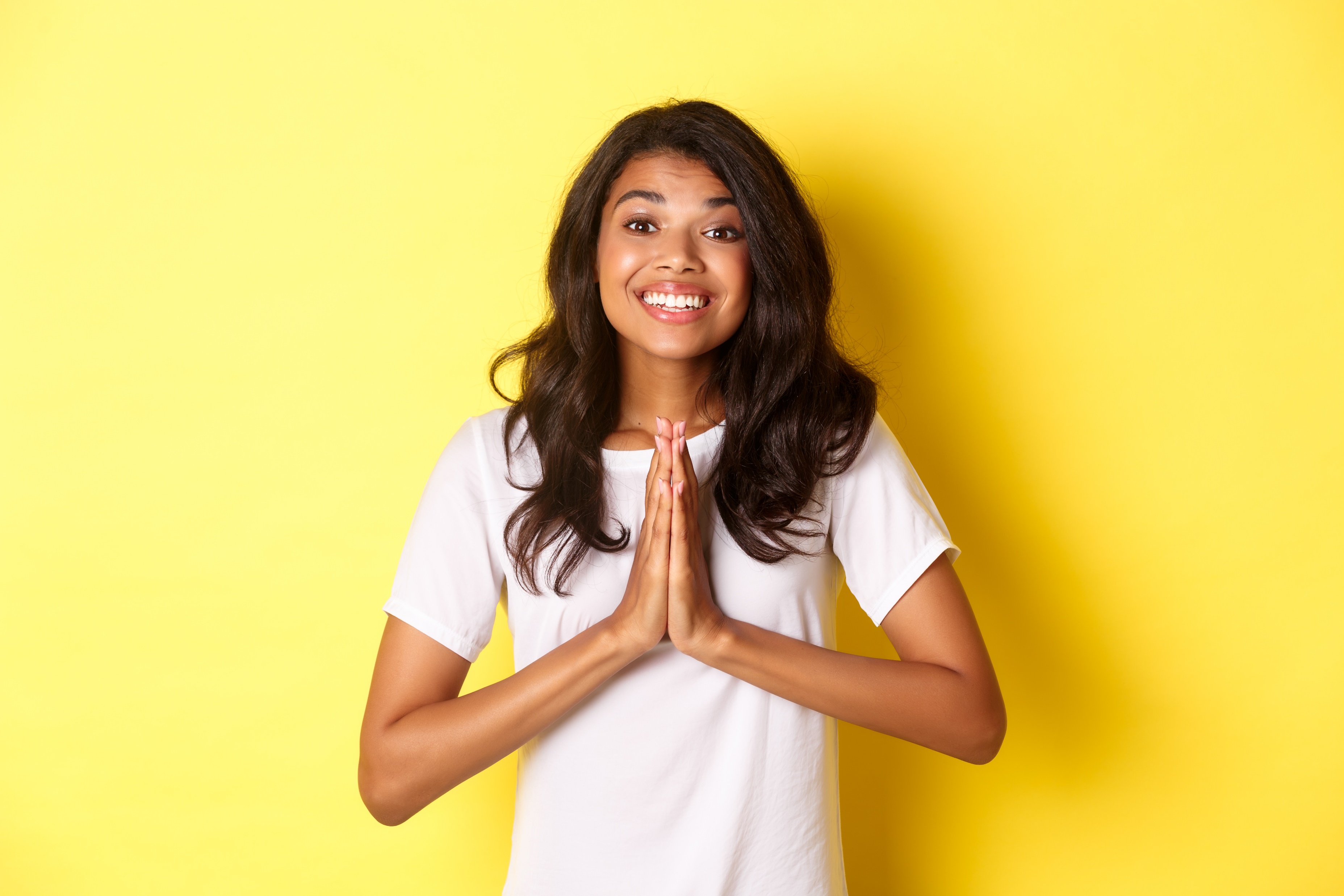 Je connais 5 mots de la politesse pour demander, remercier, saluer ou s’excuser.
Le materielscolaire
date
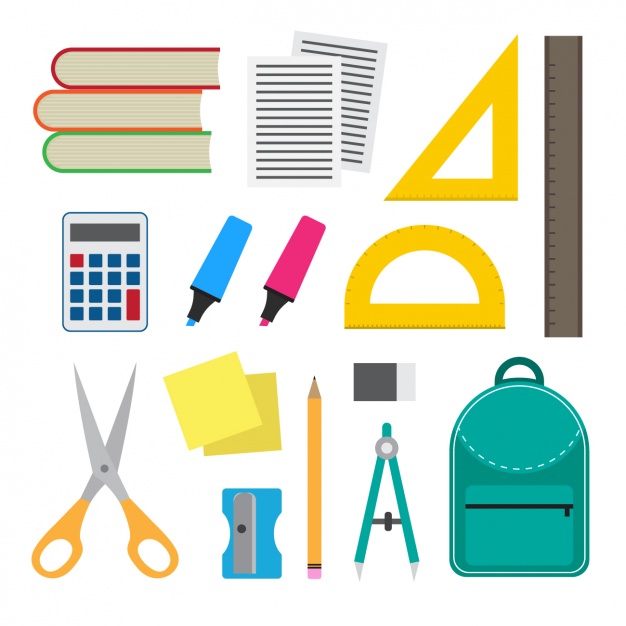 J’ai écrit 10 mots pour désigner le matériel scolaire dans mon répertoire. Je les connais.
Le visage
date
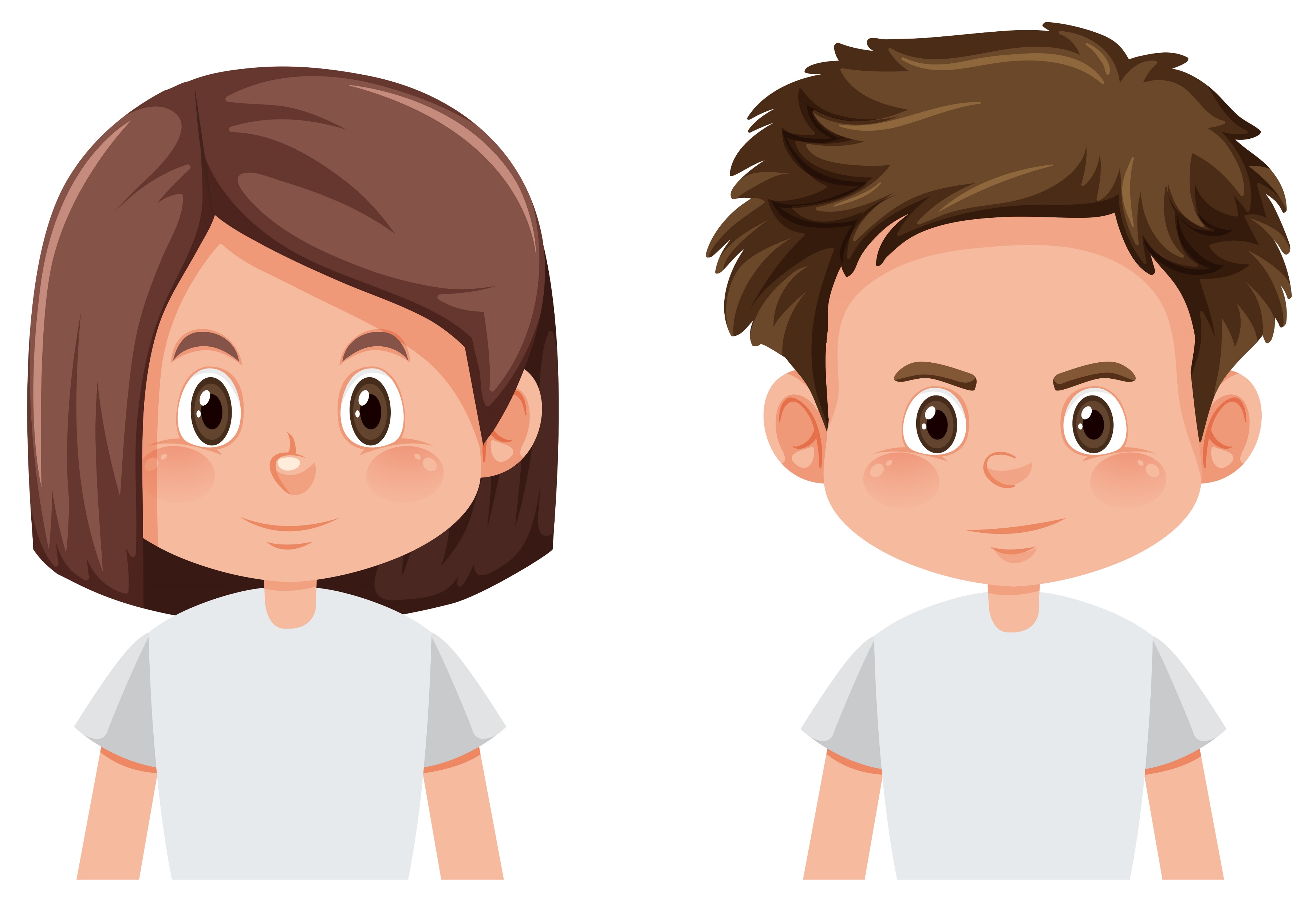 J’ai écrit 5 mots pour désigner des parties du visage. Je les connais.
Les voyelles
date
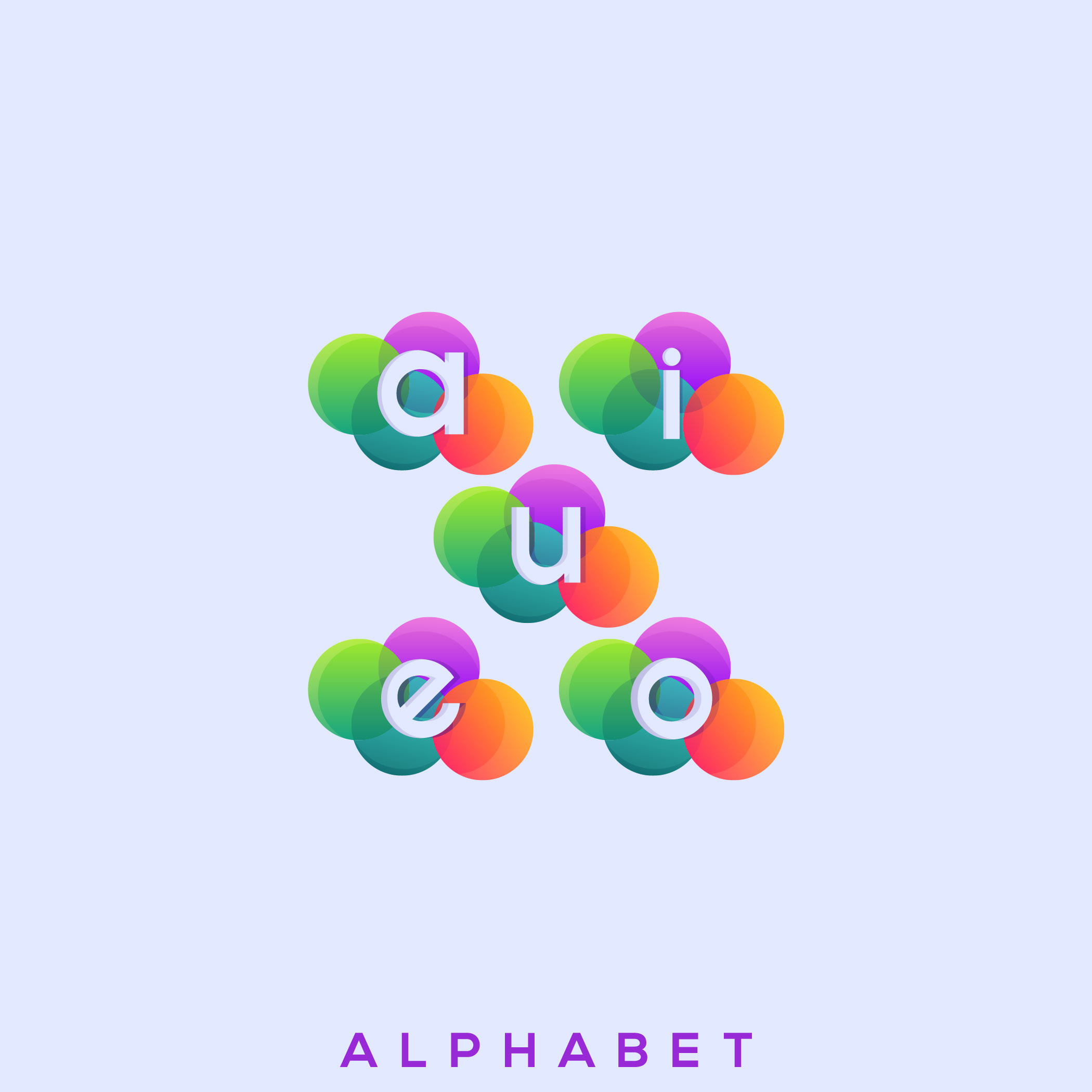 Je lis les voyelles (lettres capitales et scriptes) et je les écris (capitales).
Les nombres 1
nom
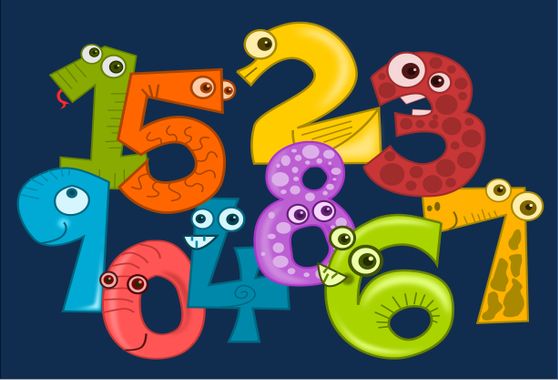 Je compte jusqu’à 10 à l’endroit et à l’envers (à rebours).
Comment çca va ?   1
date
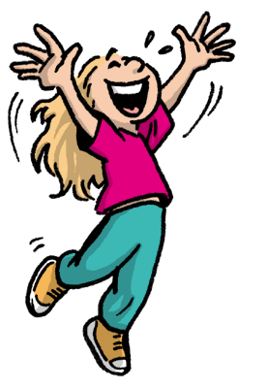 J’ai écrit 5 émotions dans mon répertoire. Je sais les utiliser avec « Je suis ».
La date 1
nom
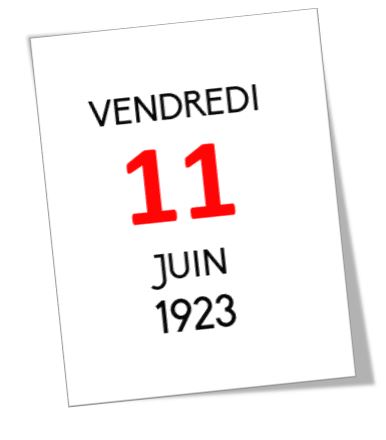 Je connais les jours de la semaine.
la famille 1
date
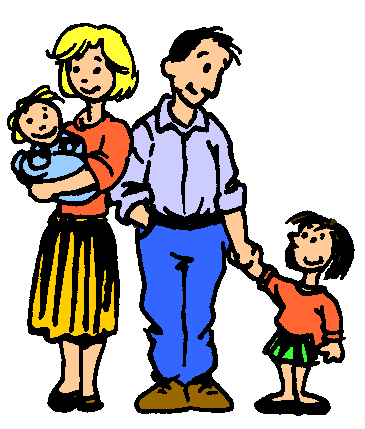 J’ai écrit dans mon répertoire 4 mots pour désigner les membres de la famille. Je les connais.
Les couleurs
date
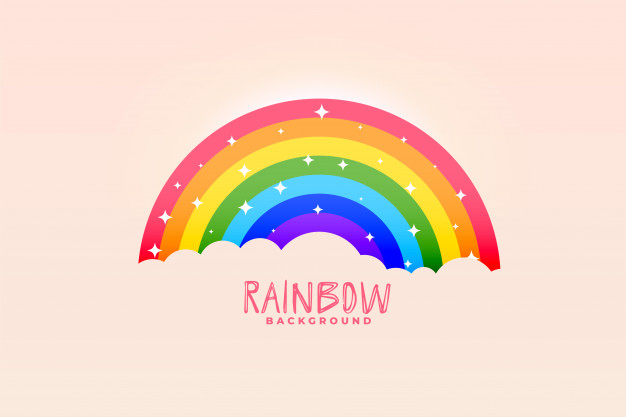 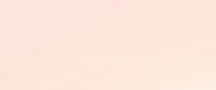 J’ai écrit 10 couleurs dans mon répertoire. Je les connais .
les animaux familiers
date
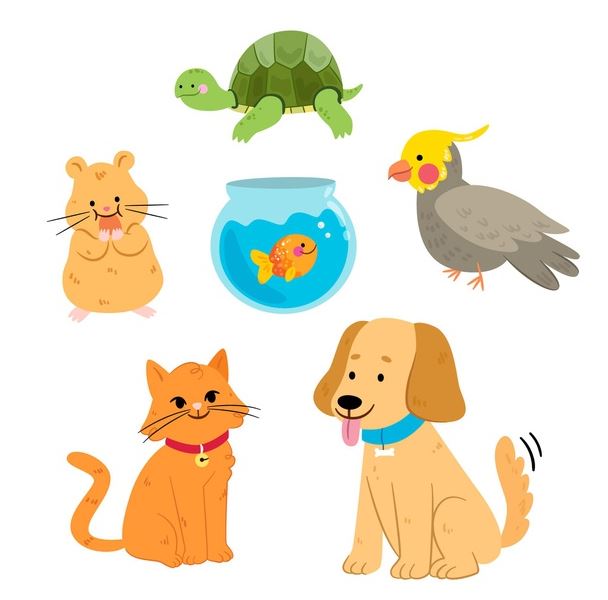 J’ai écrit 5 animaux dans mon répertoire. Je les connais.
Le repas 1
date
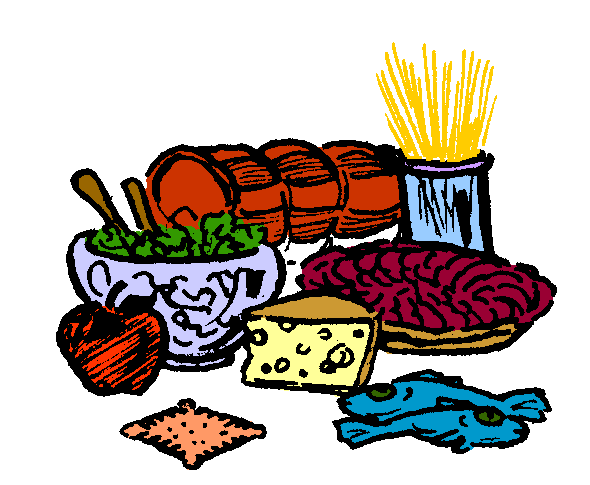 J’ai écrit 10 aliments dans mon répertoire. Je les connais.
alphabet 1
date
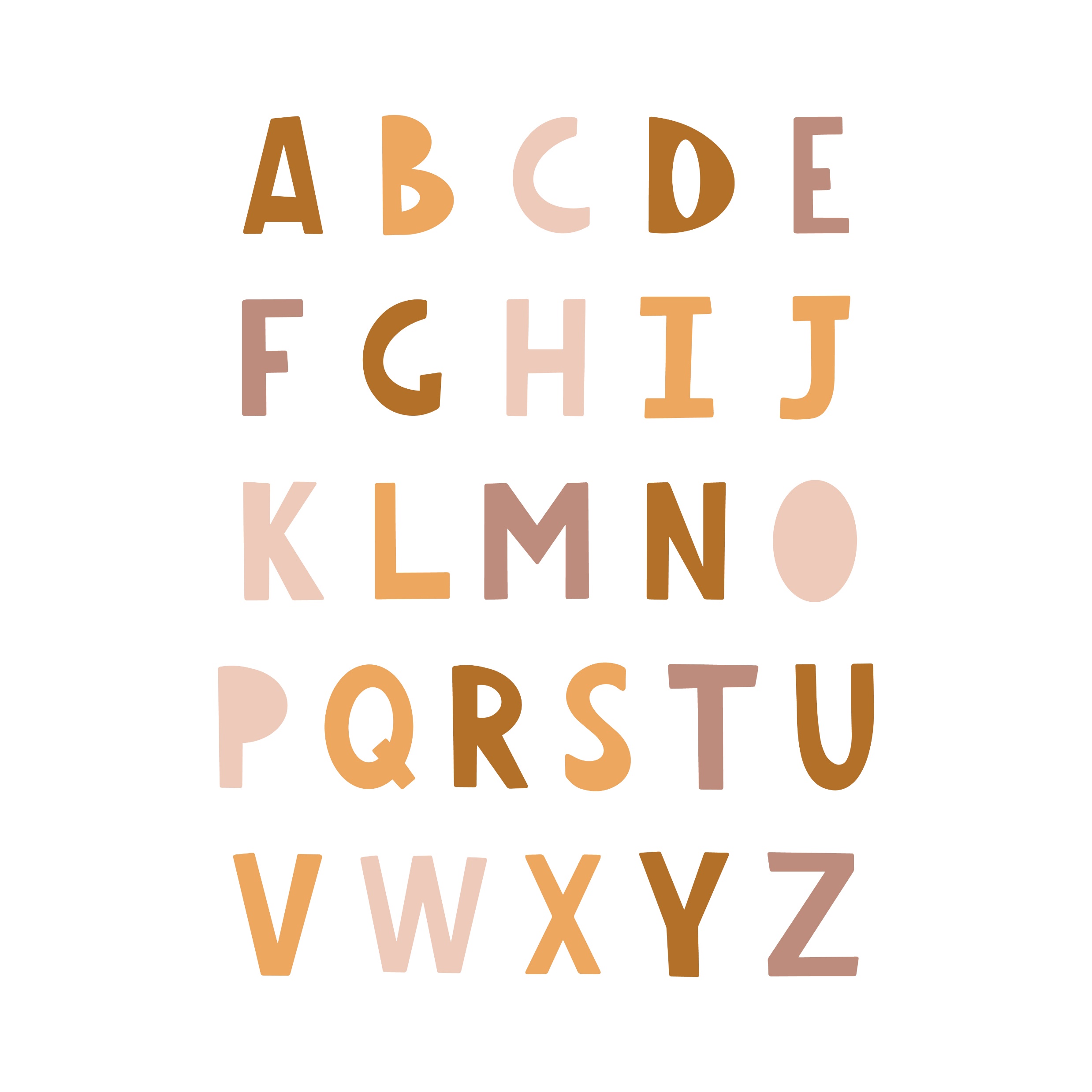 Je reconnais toutes les lettres de l’alphabet, en capitales (dans n’importe quel ordre)
Le corps humain
date
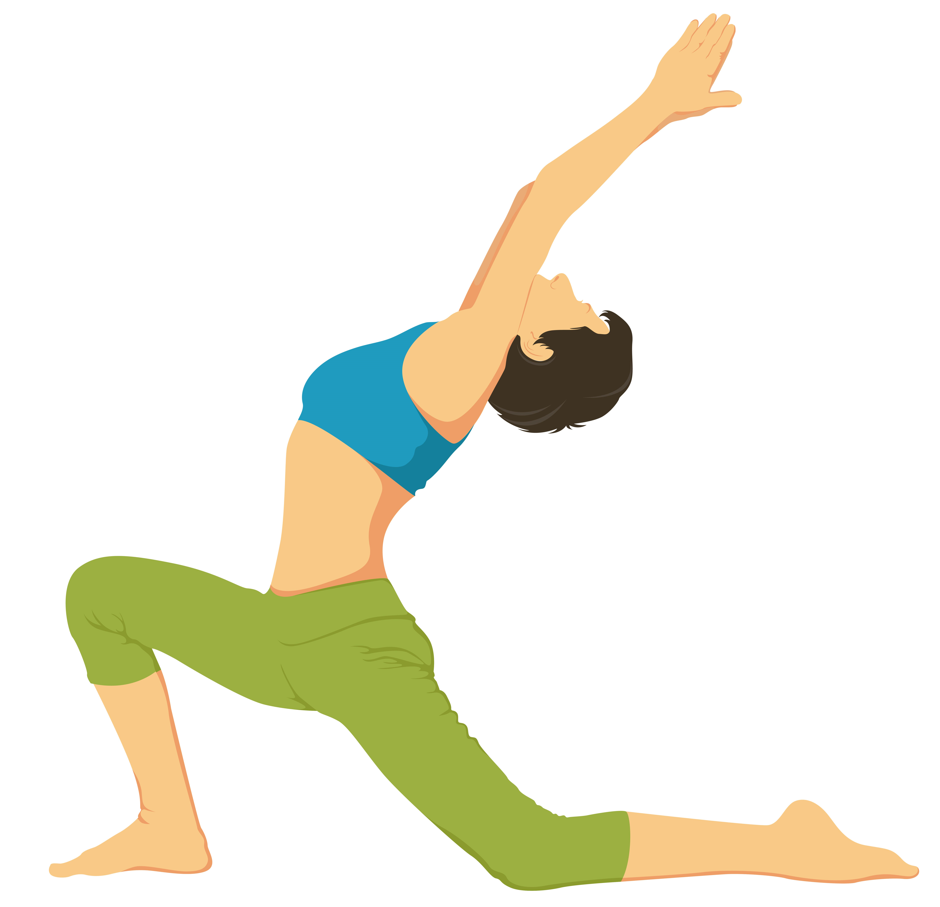 J’ai écrit 10 mots pour désigner des parties du corps humain dans mon répertoire. Je les connais.
le mobilier
nom
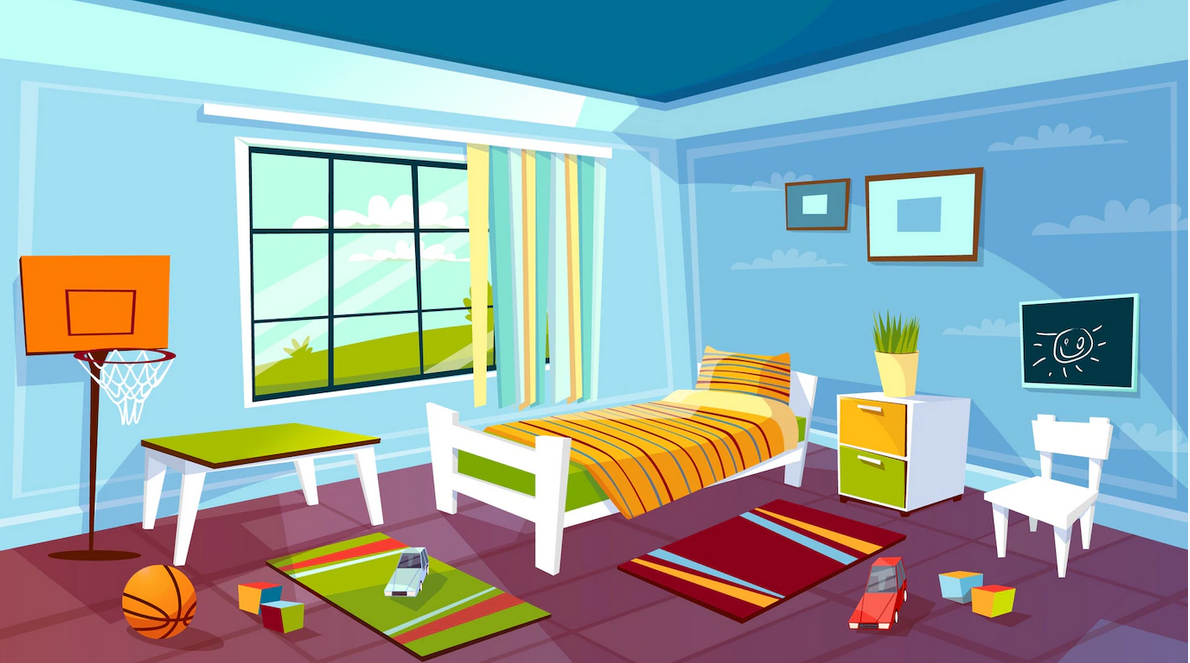 J’ai écrit dans mon répertoire 10 mots pour désigner le mobilier. Je les connais.
les habits
date
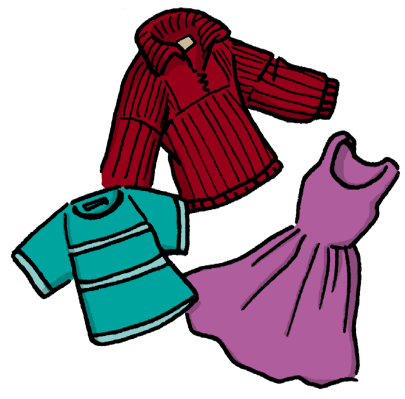 J’ai écrit 10 mots dans mon répertoire pour désigner les habits. Je les connais.
La ville
date
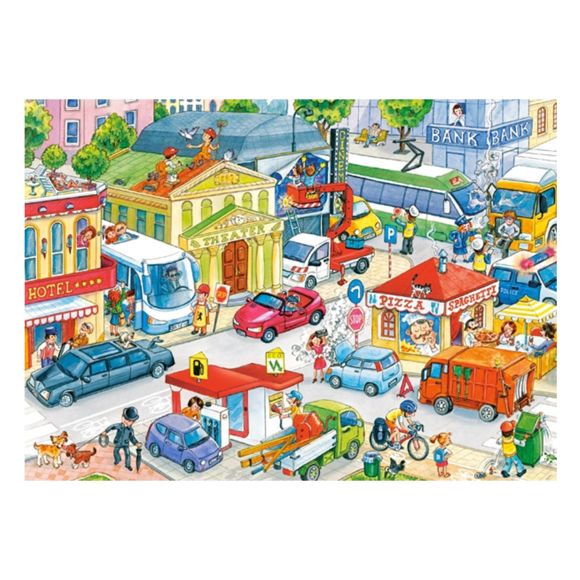 J’ai écrit 10 mots dans mon répertoire pour décrire la rue ou la ville. Je les connais.
la famille 2
date
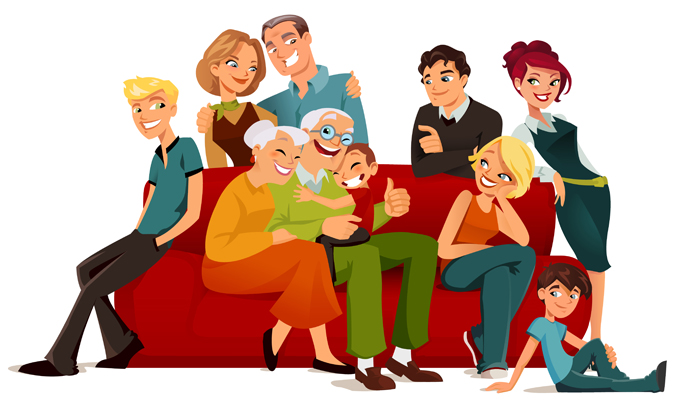 J’ai écris dans mon répertoire 10 mots pour désigner les membres de la famille. Je sais répondre quand on me demande si j’ai des frères et sœurs. Je sais demander.
la meteo
date
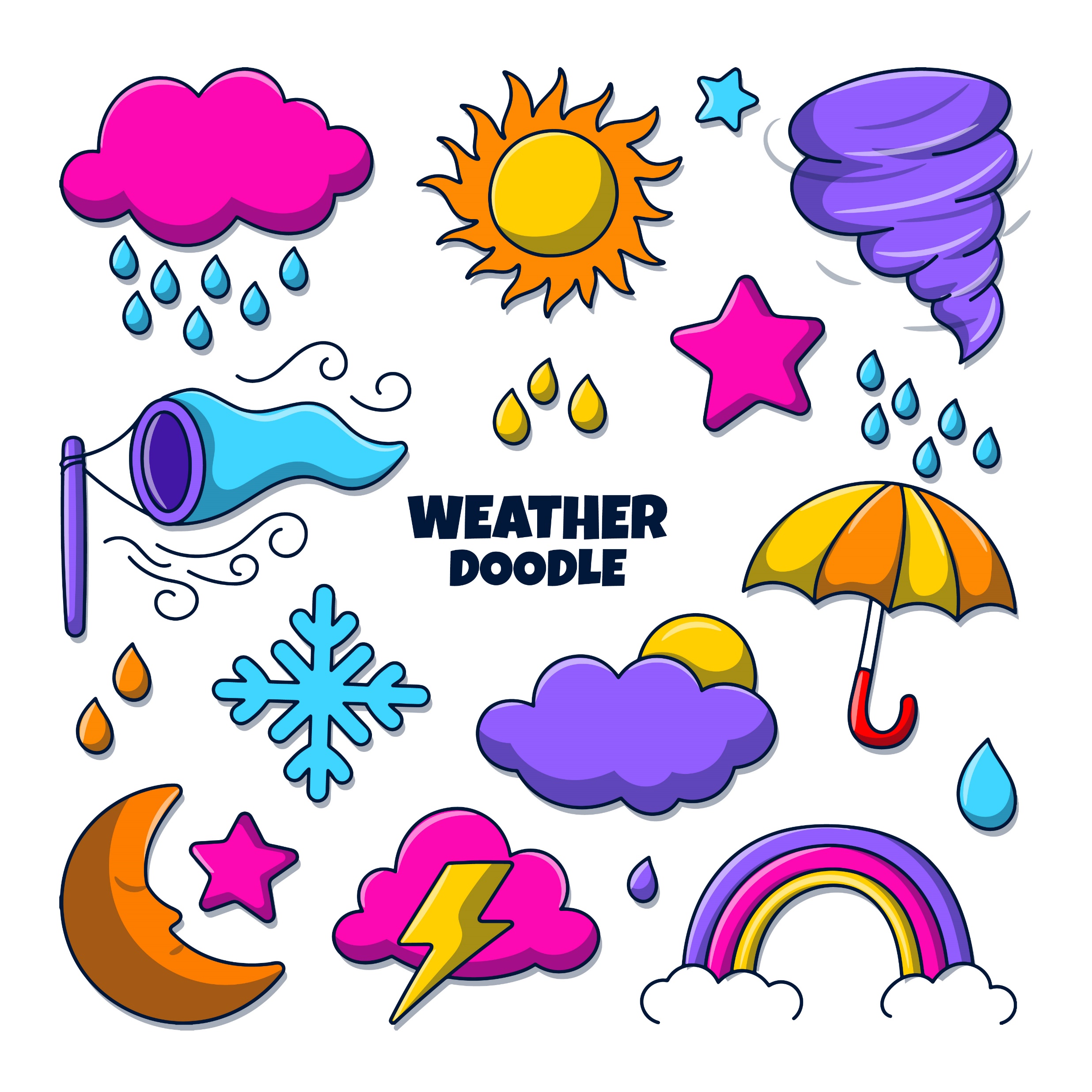 J’ai écrit 5 mots pour dire le temps qu’il fait. Je les connais.
Les nombres 2
nom
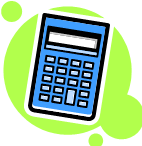 Je compte jusqu’à 100.
alphabet 2
date
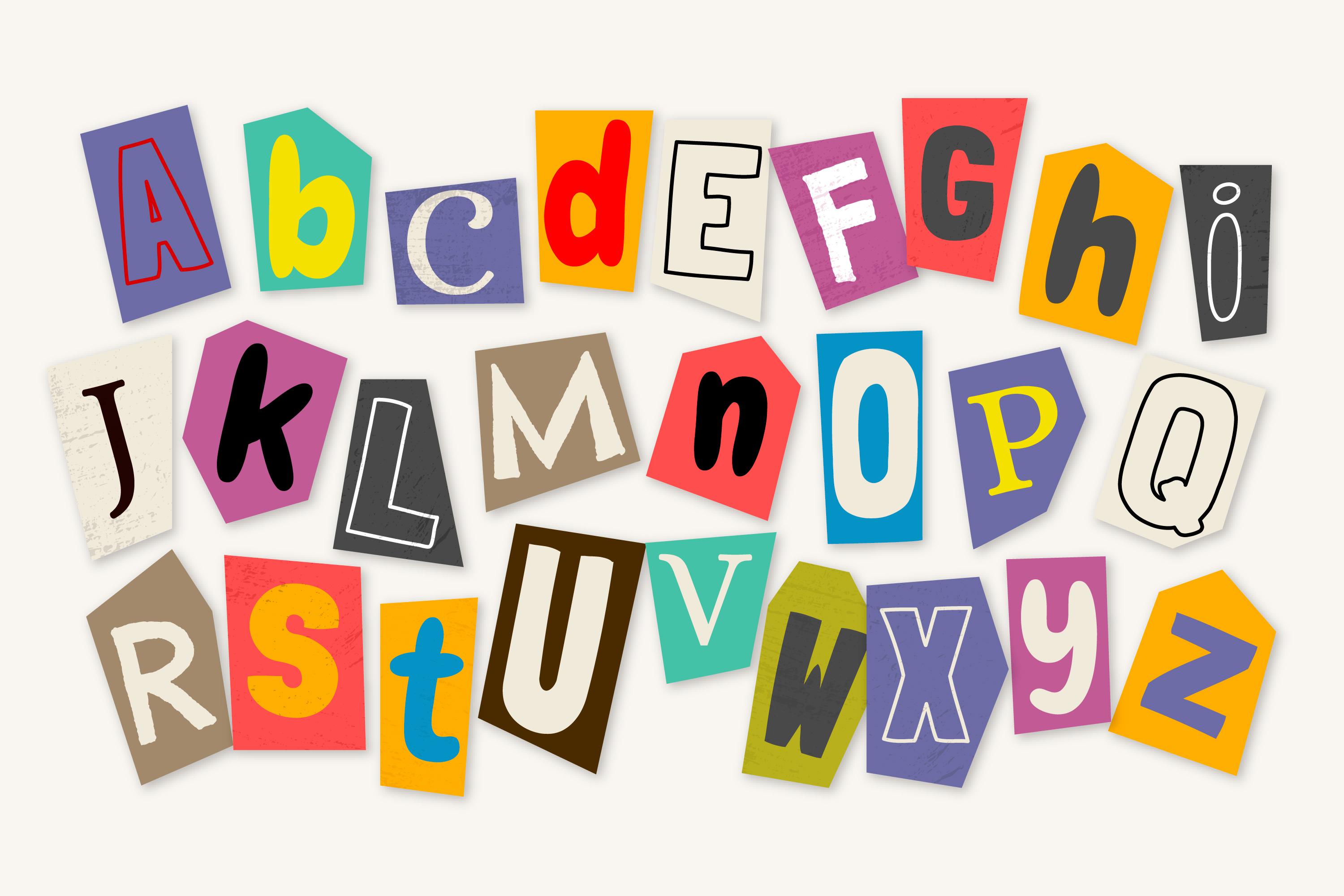 Je reconnais les lettres de l’alphabet en capitales et en script.
La date 2
date
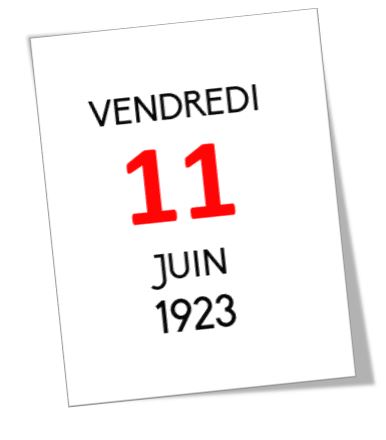 Je connais les jours de la semaine et les mois de l’année.
Je sais dire la date en entier.
la maison
date
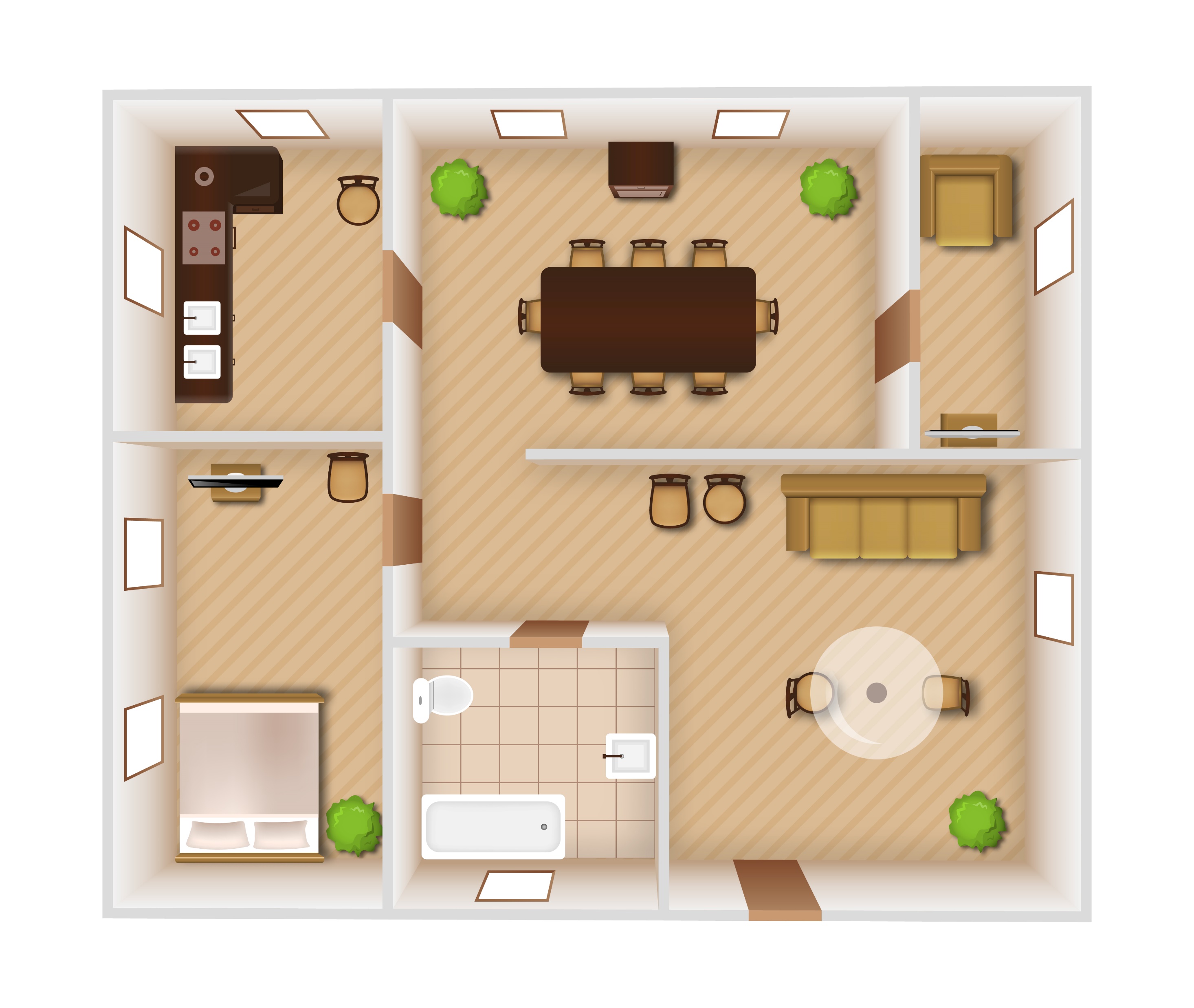 nom
J’ai écrit dans mon répertoire 5 mots pour désigner les pièces de la maison. Je les connais.
Des verbes d’action 1
date
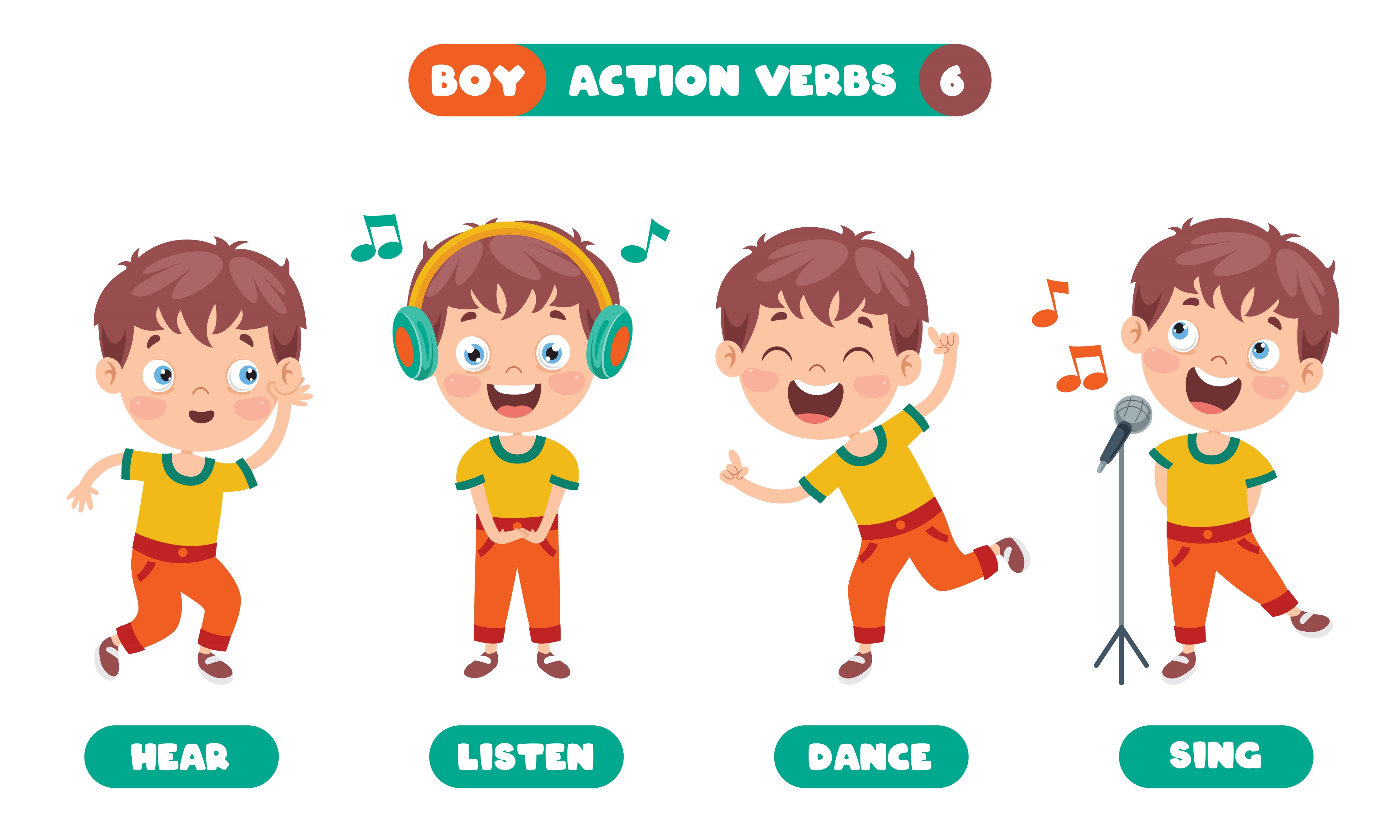 J’ai écrit 10 verbes d’action dans mon répertoire. Je peux les utiliser dans une toute petite phrase en disant « je ».
Le repas 2
date
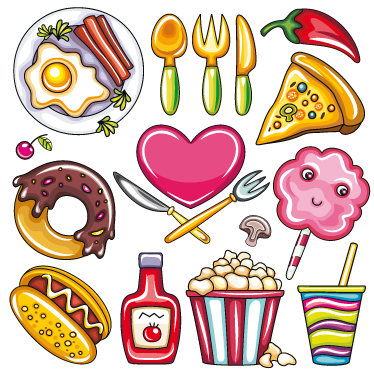 J’ai écrit 20 aliments dans mon répertoire. Je les connais. Je sais dire ce que j’aime bien et ce que je n’ai pas.
ouù es-tu ?
date
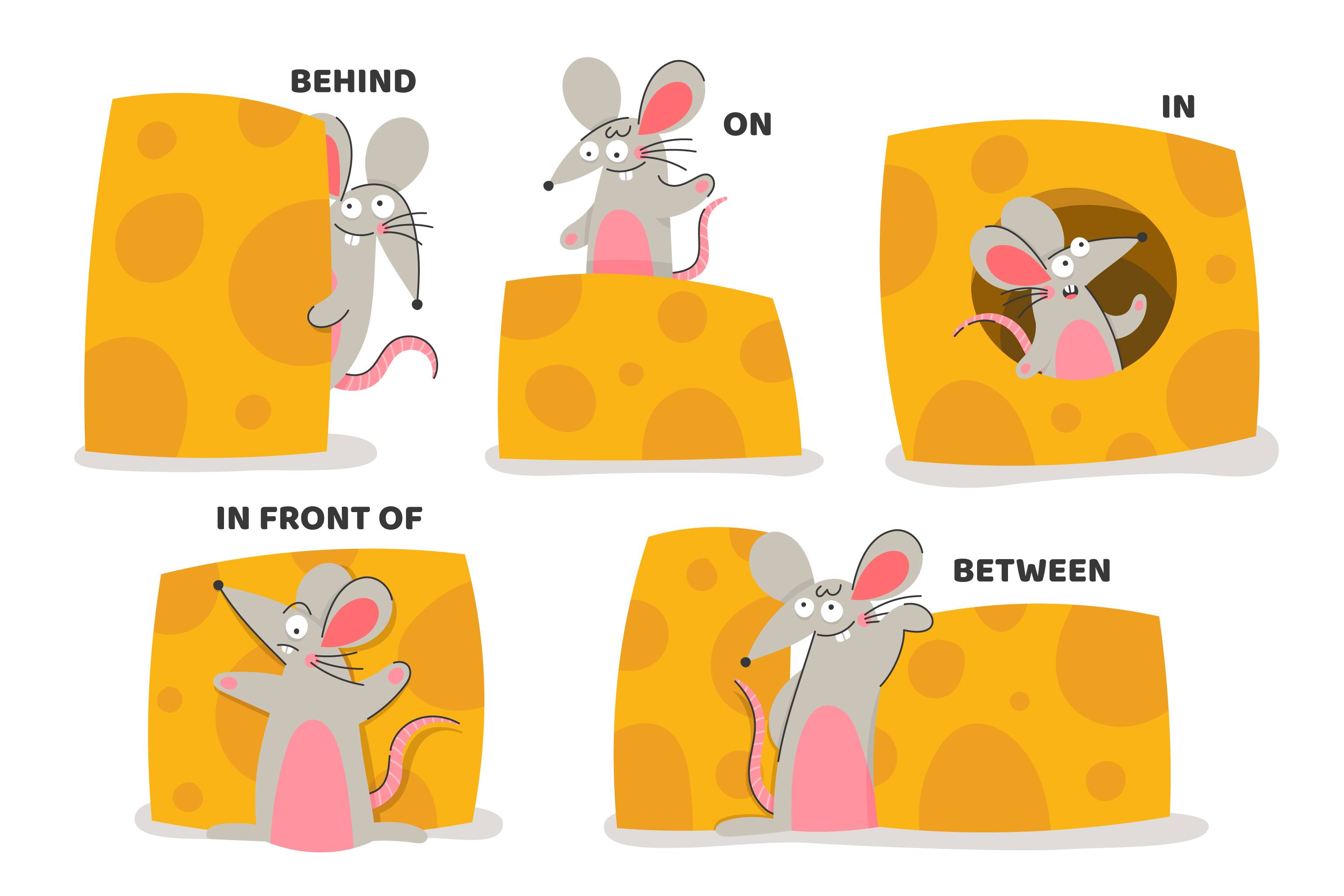 J’utilise 5 prépositions avec « je suis » ou avec « il/elle est »
Comment çca va ?   2
date
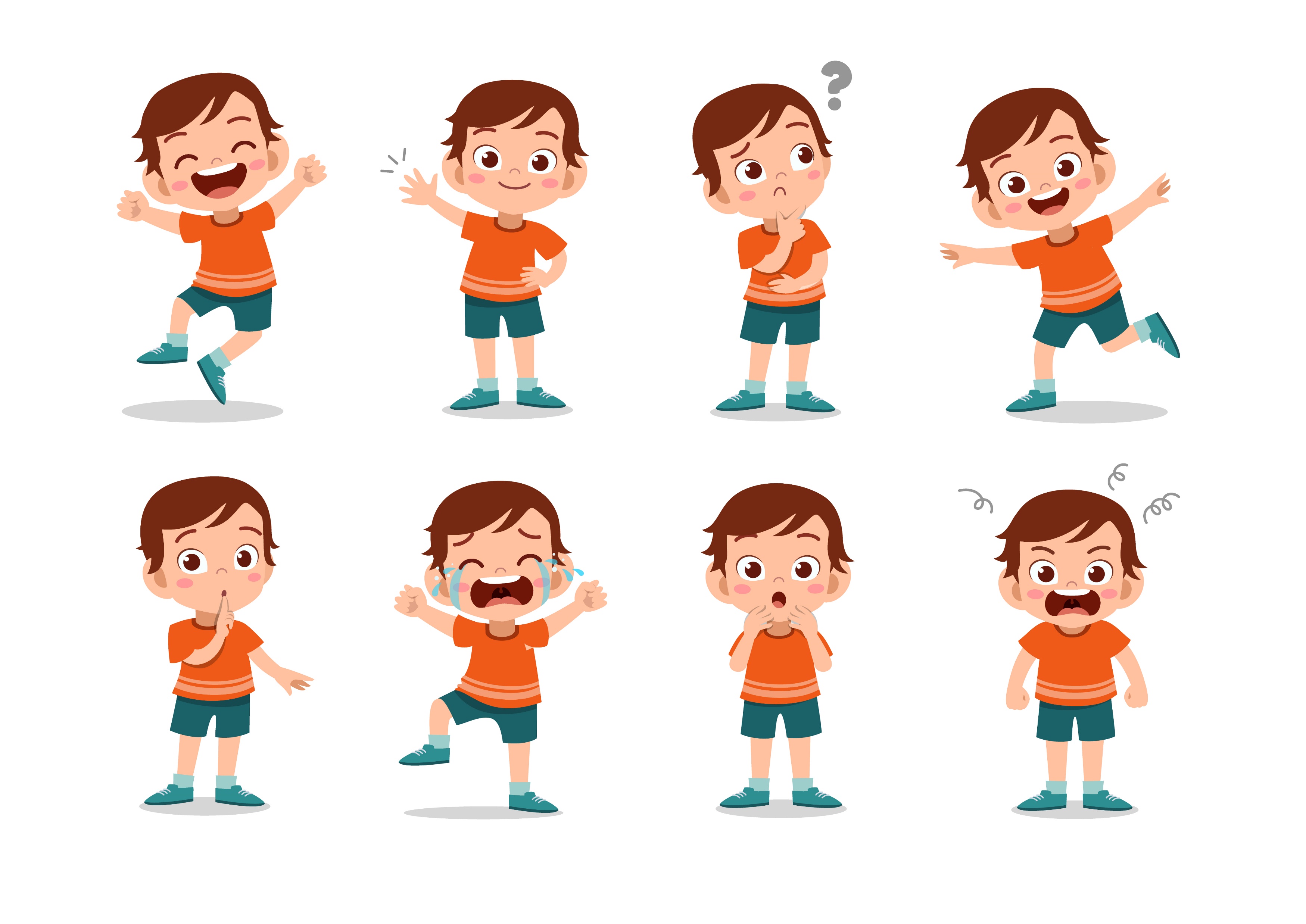 J’ai écrit 10 émotions dans mon répertoire. Je sais les utiliser avec je, tu et il/elle.
les animaux sauvages
date
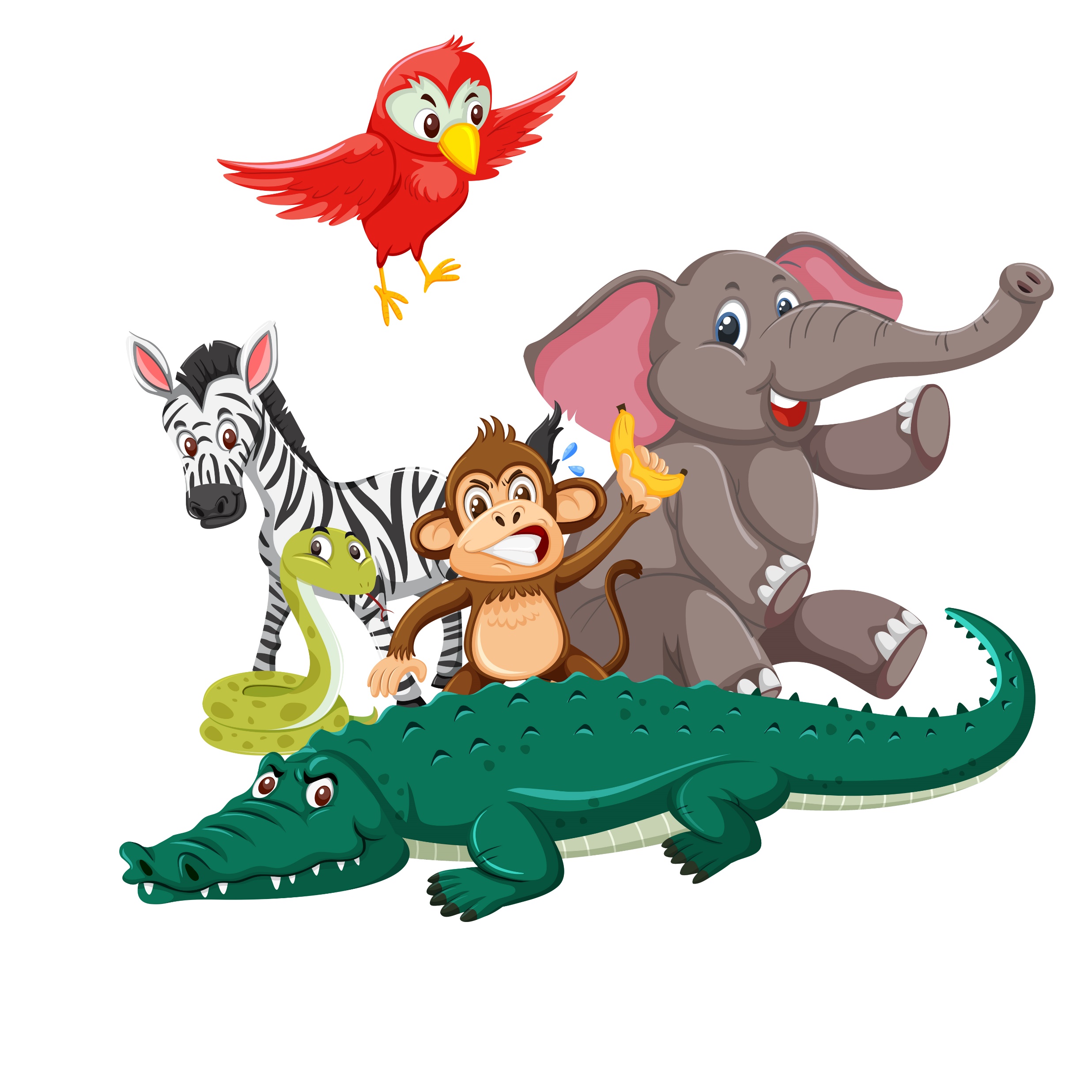 J’ai écrit 10 animaux dans mon répertoire. Je les connais.
Des verbes d’action 2
date
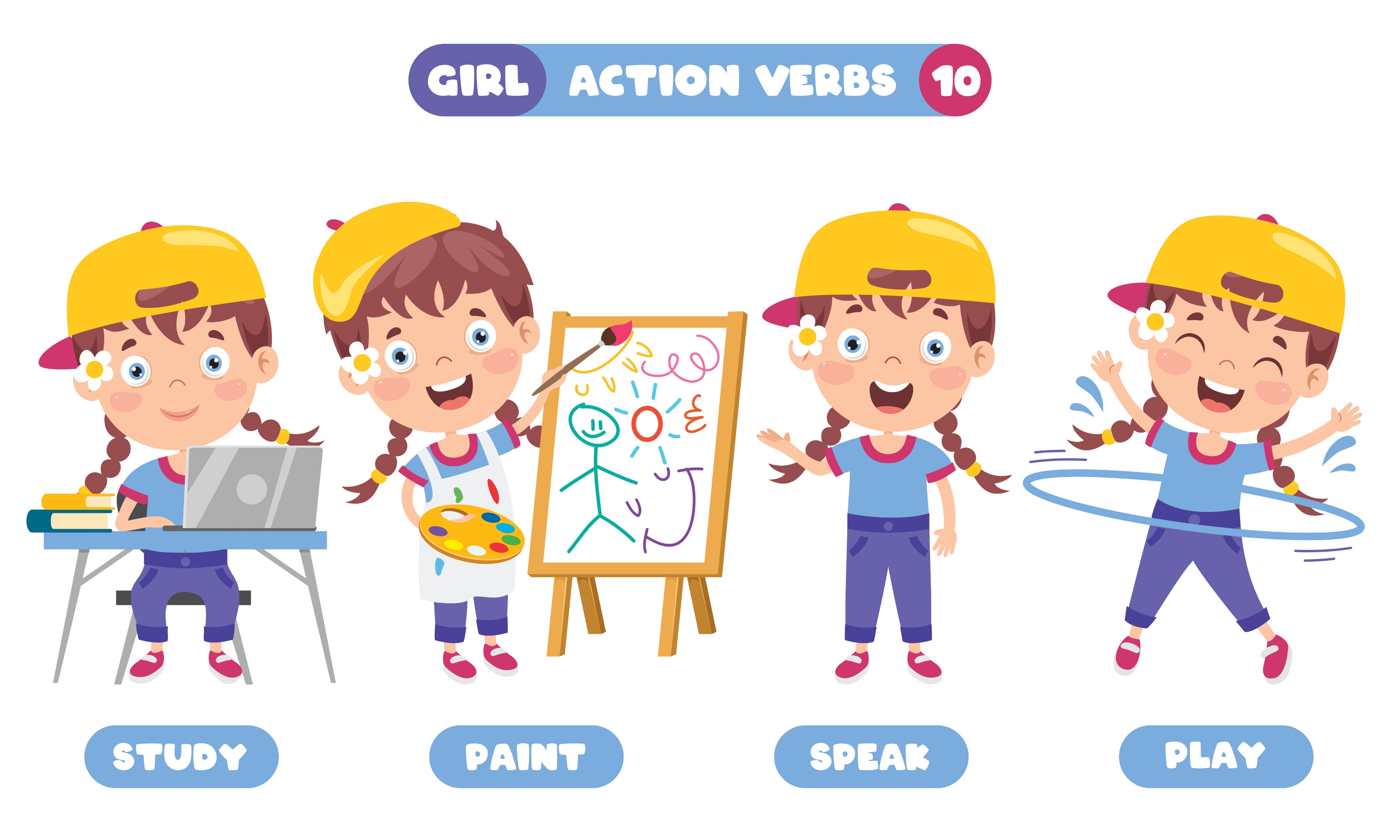 J’ai écrit 20 verbes d’action dans mon répertoire. Je peux les utiliser dans une toute petite phrase avec je, tu et il ou elle.
la campagne
date
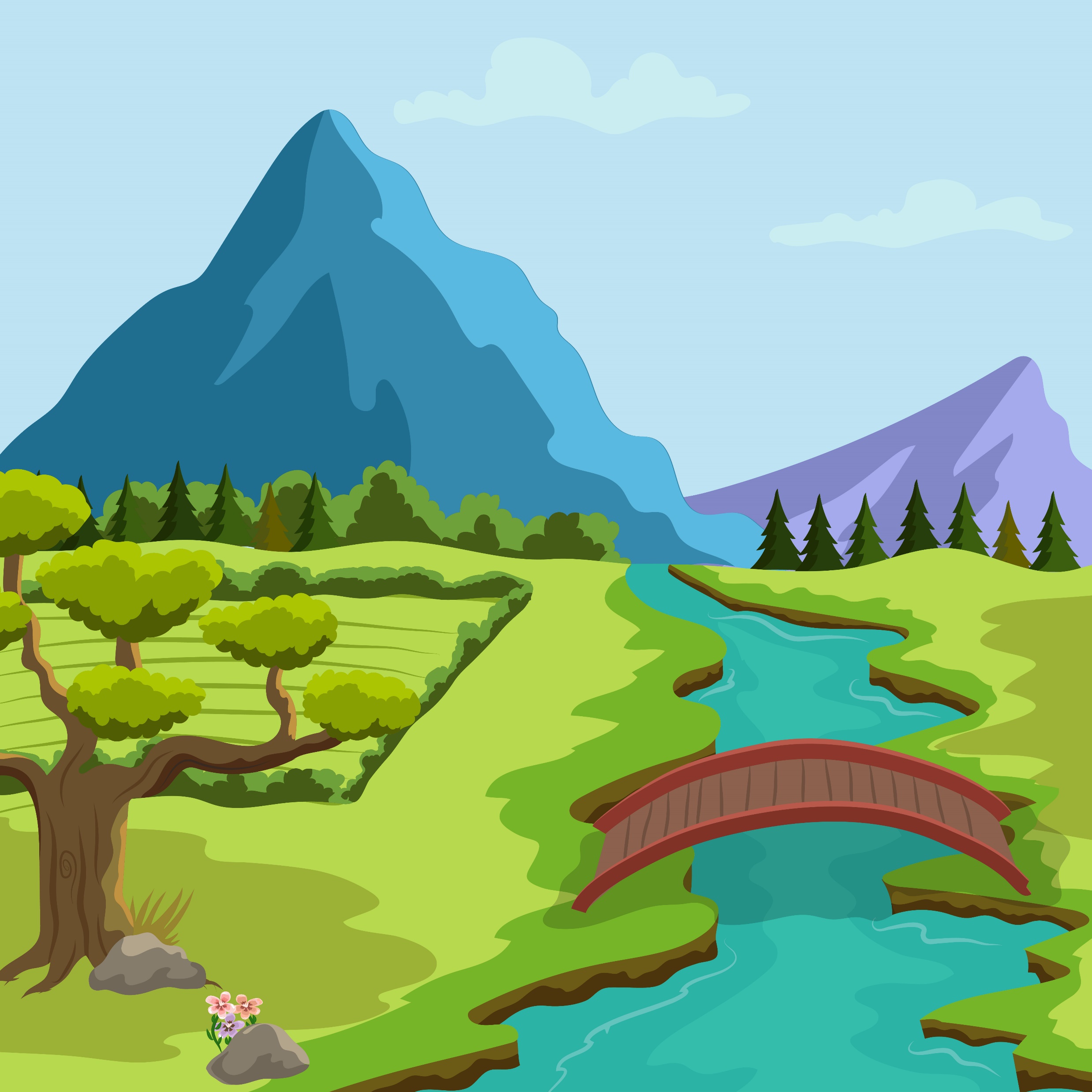 J’ai écrit 10 mots dans mon répertoire pour décrire le jardin ou la campagne. Je les connais.